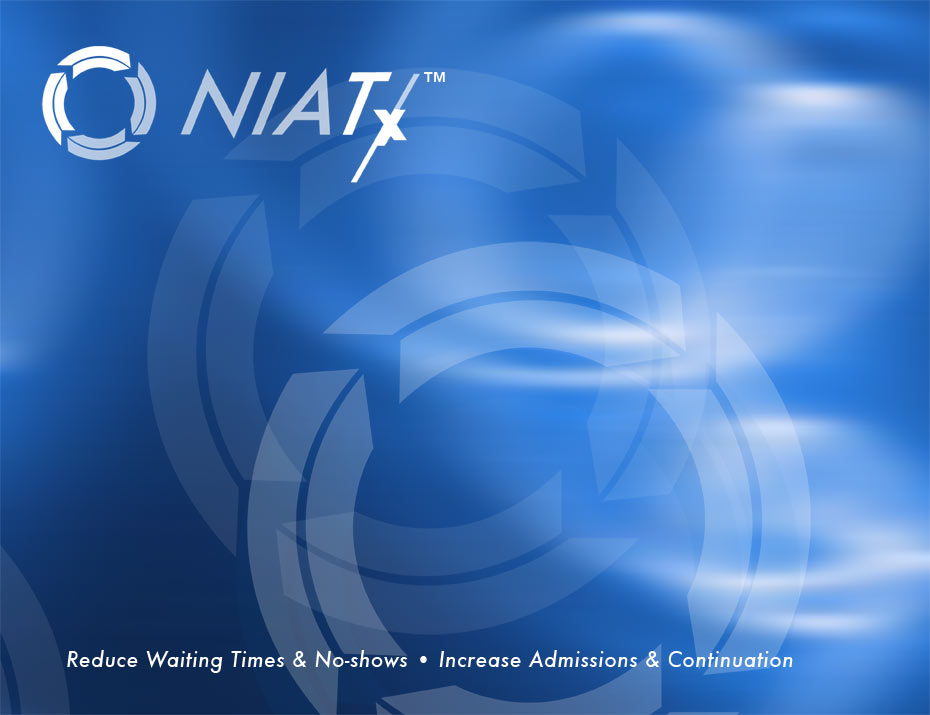 A
Valuable
Tool
Overview
Walk-through

Tab 3
[Speaker Notes: Facilitator should ask the group who has done the walk through?
If some participants have not  done a walk through ask them to “report to you “ during the next break.

At Break ask them to 
Look up agency phone number on the Internet directory
Call agency, identify themselves, and ask the person how long it would take to get an appointment]
Learning Objectives
Participants will:
Identify processes that are working
Develop skills for identifying core problems and potential solutions
Identify ways in which the walk-through might be used to engage the change team and set the stage for change
Why Walk-through?
The walk-through:
Helps you understand the customer and organizational processes
Provides a new perspective
Allows you to feel what it’s like
Lets you see the process for what it is
Keeps you asking why…and why again.
Walk-through template:
http://www.niatx.net/Content/ContentPage.aspx?PNID=2&NID=143
PI 101:
http://www.niatx.net/PI101/Walkthrough/Index.htm
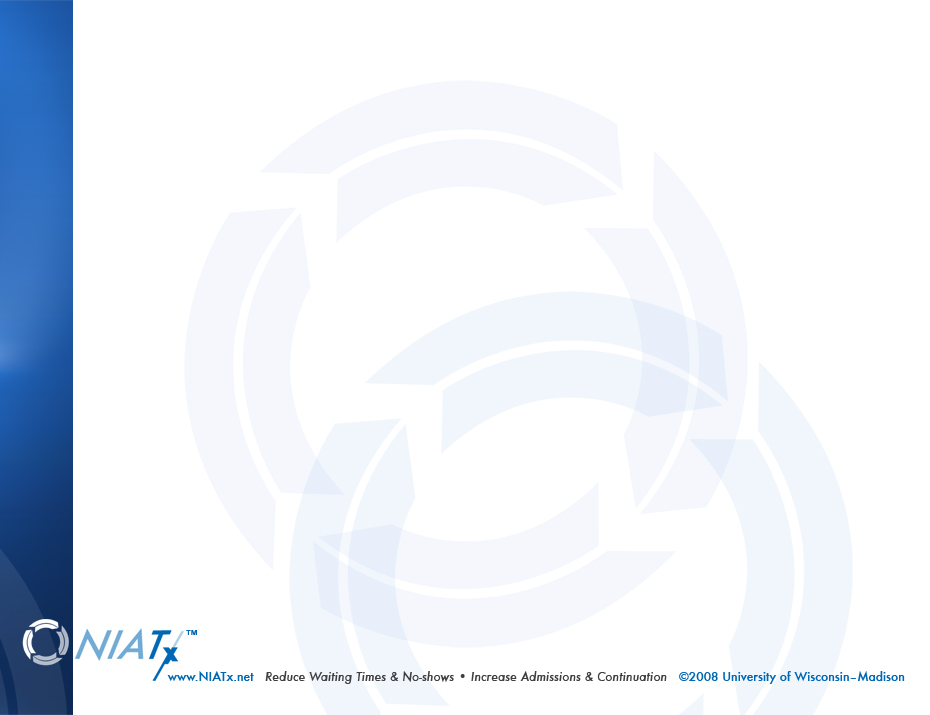 Walk-through 
Report-out
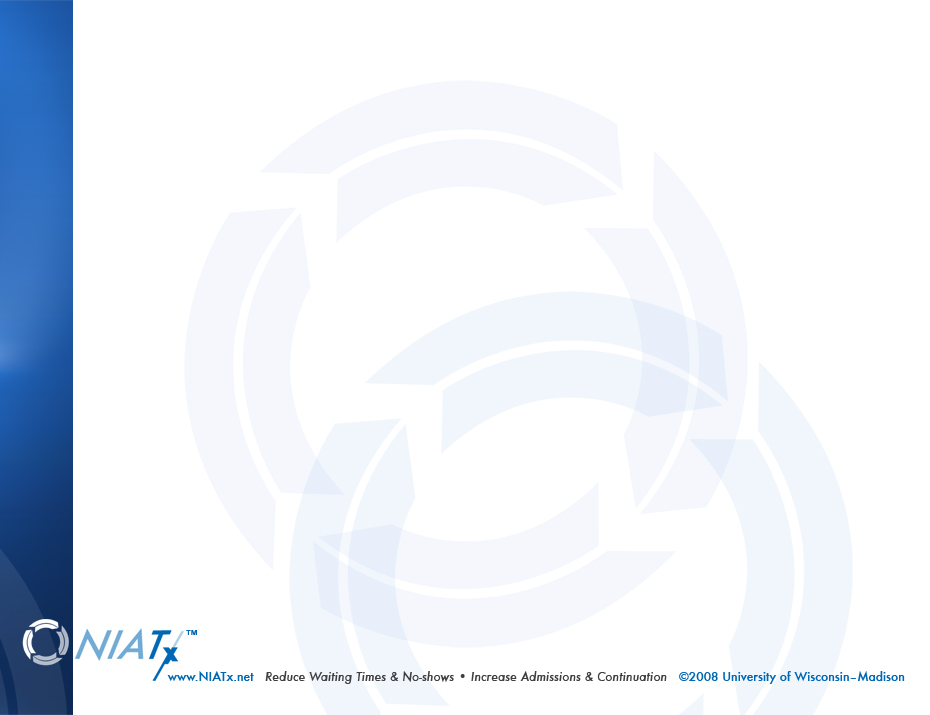 Change Team Assignment
Thinking of your walk-through
experience, discuss the following:
1. Briefly describe the process of which you
    conducted a walk-through.
2. What key strengths were identified?
3. What key process problems (opportunities)
    were identified?
4. If you were the CEO, what would be
    keeping you awake at night?
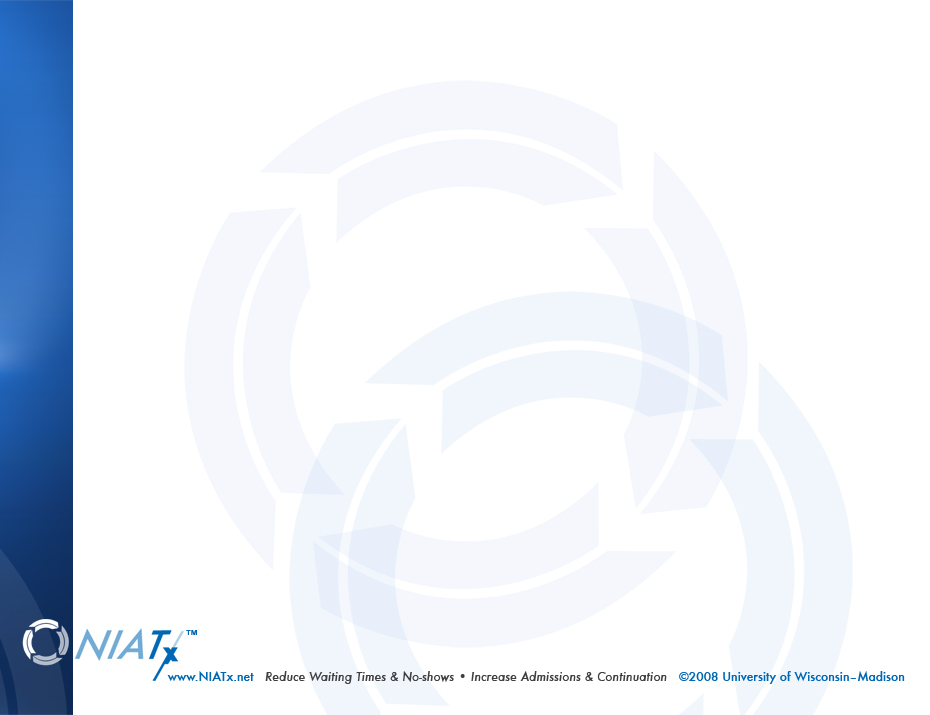 Process Strengths and Opportunities Report-out
Strengths
Opportunities